Decoupling Cores, Kernels, and Operating Systems
Gerd Zellweger, Simon Gerber, Kornilios Kourtis, Timothy Roscoe
Presenter: Haonan Wang
Outline
Motivations

Implementation

Evaluation

Conclusion
Problems with Multicores
Power consumption
Hard real-time applications
Hotplug
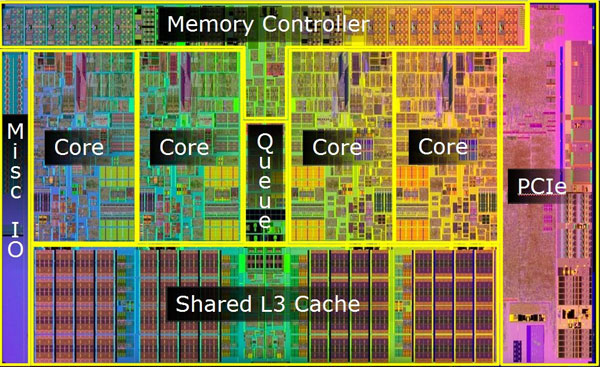 [Speaker Notes:  Fast and power hungry vs. slow and power efficient
The implications for a future OS are that it must manage
a dynamic set of physical cores, and be able to adjust
to changes in the number, configuration, and microarchitecture
of cores available at runtime, while maintaining a
stable execution environment for applications.]
Current OSes
[Speaker Notes: Locks, per core states, sychronization]
Approaches
Chameleon

Ksplice

Proteos

Otherworld
Multikernel OS
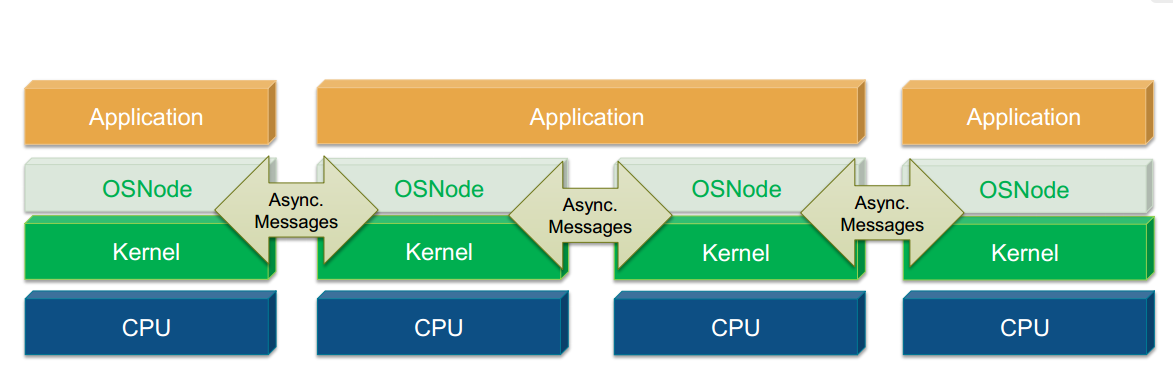 [Speaker Notes: fos [48], Akaros [40], Tessellation [33], Hive [14], and Barrelfish [8]]
Basic Operations of a decoupled OS
[Speaker Notes: Update: The entire kernel, dispatching OSnode , is replaced
at runtime. Move: OSnode  containing all per-core state, entailing applications is migrated to another core and kernel. Park:
OSnode  is moved to a new core and kernel that temporarily dispatches two OSnodes. Unpark: OSnode  is transferred back to
its previous core.]
Per-core state
[Speaker Notes: Barrelfish OS]
Capabilities
Kernel Control Blocks(KCB)
The minimal scheduling state

Interrupt state

 Root of the capability derivation tree

 The timer offset
Boot driver: booting a new core
Core detection and registration

Start boot driver

Boot kernel on the core

Start the new core

Integrate kernel into OS
[Speaker Notes: 1. The new core is detected by some platform-specific mechanism (e.g., ACPI) and its appearance registered with the device management subsystem.
2. Barrelfish/DC selects and starts an appropriate boot driver for the new core.
3. Barrelfish/DC selects a kernel binary and arguments for the new core, and directs the boot driver to boot the kernel on the core.
4. The boot driver loads and relocates the kernel, and executes the hardware protocol to start the new core.
5. The new kernel initializes and uses existing Barrelfish protocols for integrating into the running OS.]
Shutting down a core
Shutting down a core
Shutting down a core
Systems used in evaluation
Core management operations
Applications
Applications
Applications
Performance isolation
Performance isolation
Conclusion
In multicore architecures cores should be freely interchangeable.

Barrelfish/DC offers one approach to meeting this challenge.

Evaluation shows Barrelfish/DC is reliable.
Quiz questions
1. What are the basic operations of a decoupled OS?

2.  What kind of kernel is needed for the parking operation?

3. Why there’s little overhead for Barrelfish/DC to shut down a core?
Thank You!